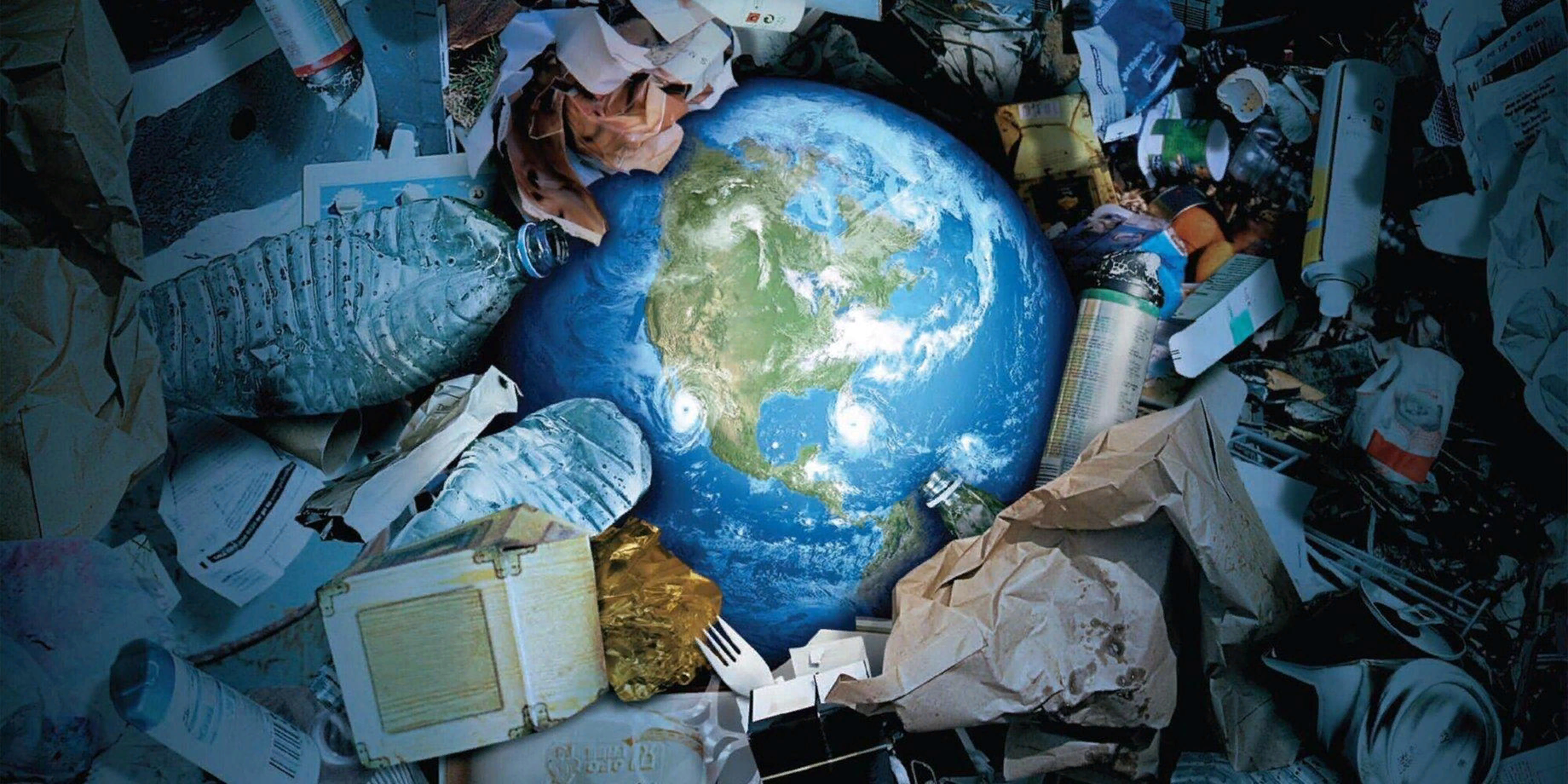 Как спасти планету от мусора?Ескина Екатерина, МКДОУ д/с «Колокольчик»
У меня возник вопрос: «Чем можно заменить полиэтиленовые пакеты и пластиковую упаковку?»
Вместе с воспитателем составили план действий:
сколько мусора выбрасывает человек за год;
какой вред приносит мусор;
как разлагается полиэтилен, бумага и пластик;
чем можно заменить пакеты и упаковку из пластика.
Сколько мусора человек выбрасывает за год?
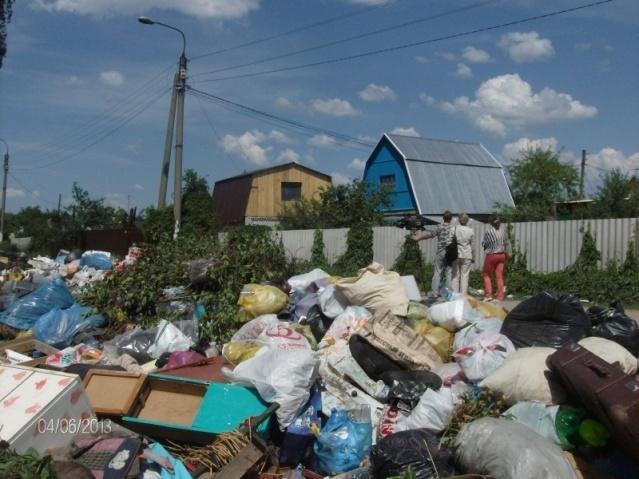 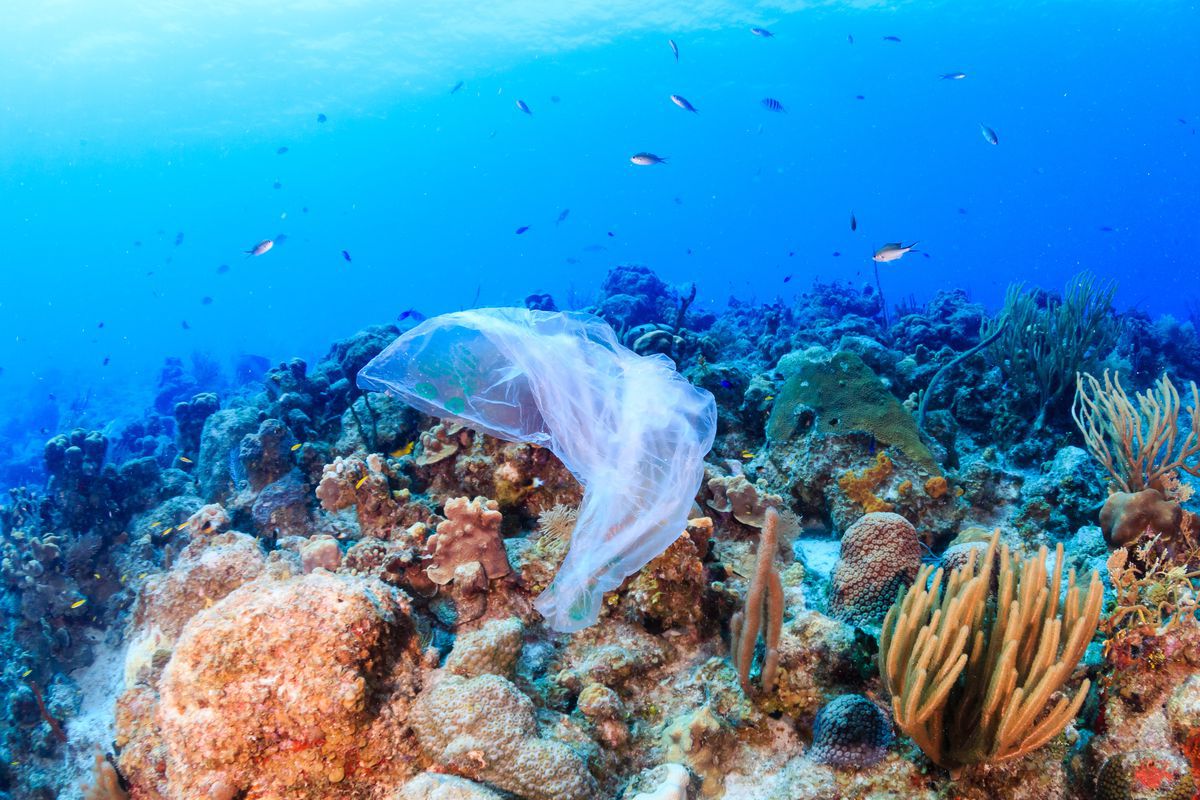 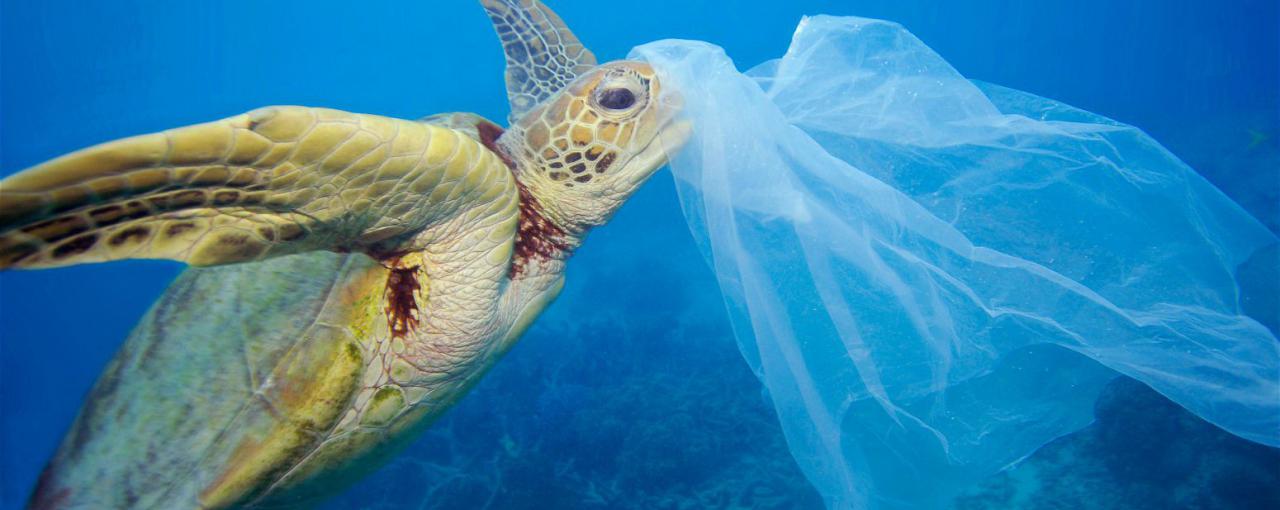 Эксперимент: можно ли закапывать отходы в землю?
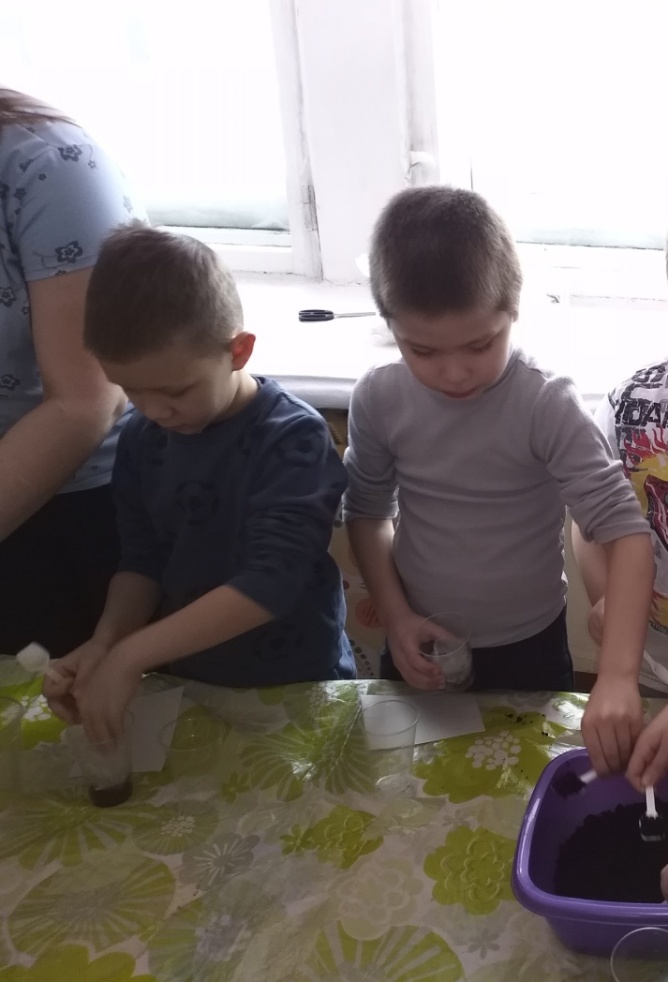 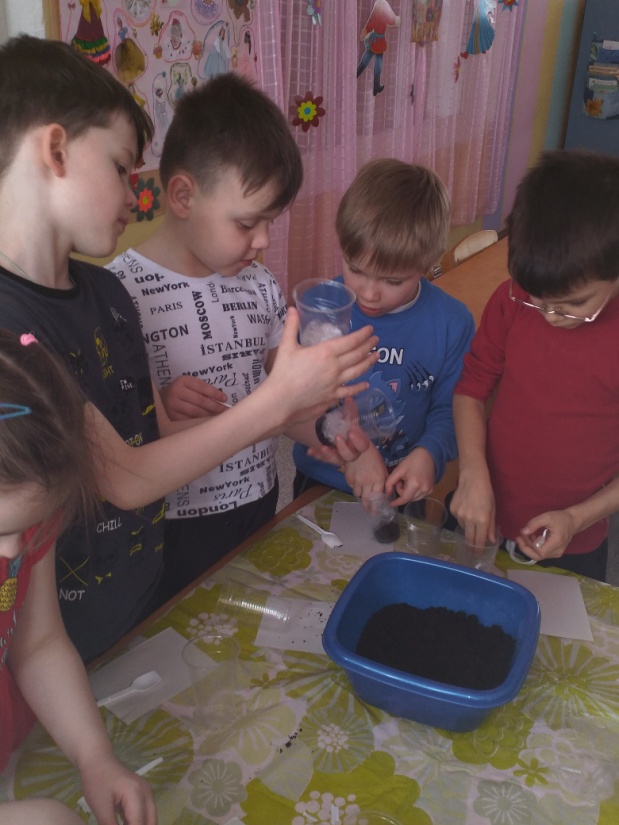 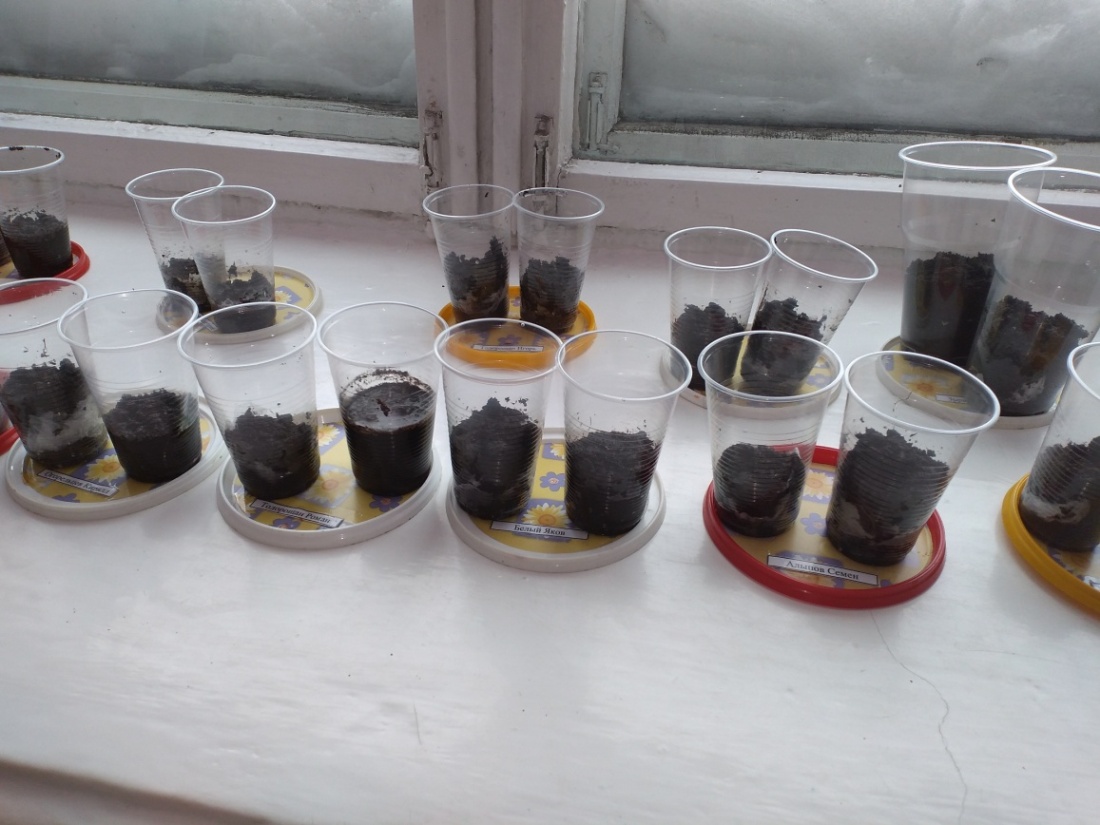 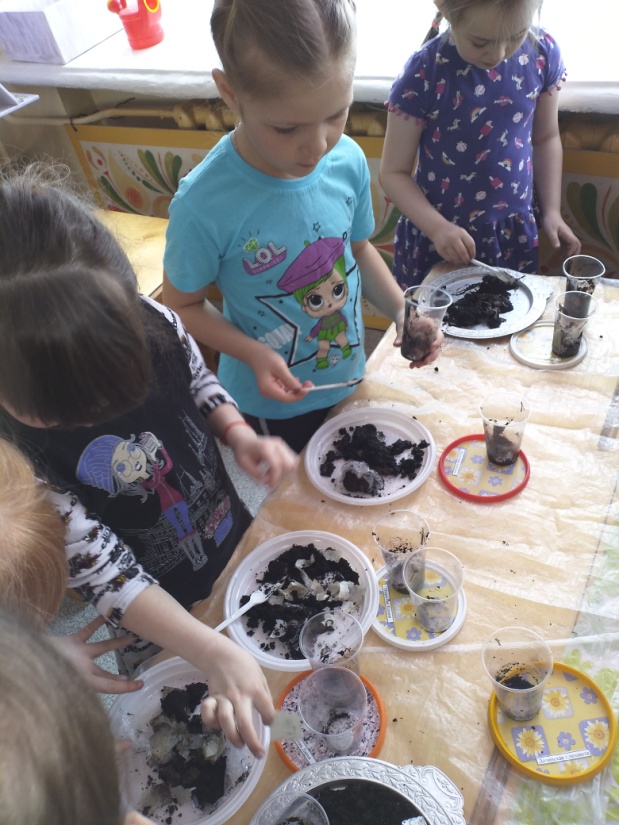 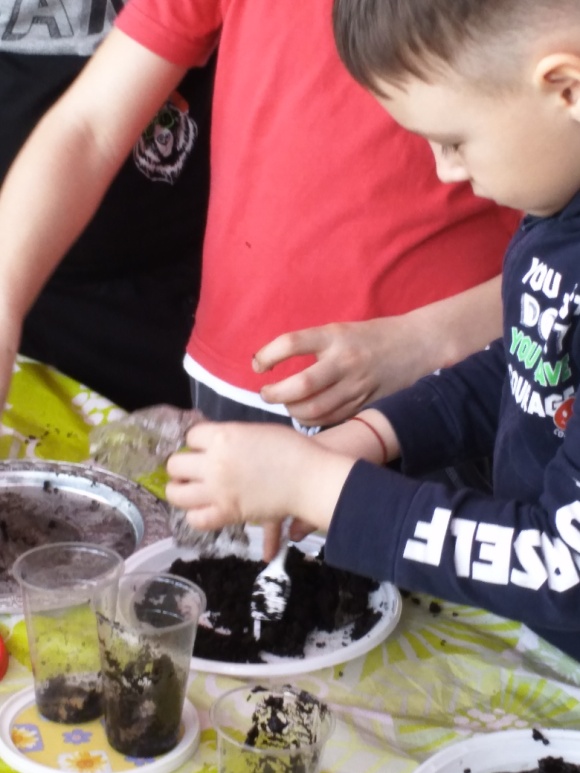 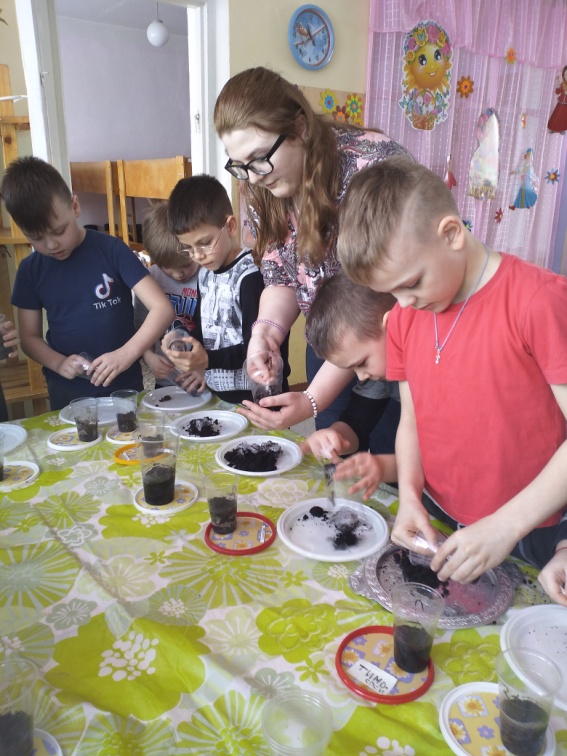 Чем можно заменить полиэтиленовые пакеты?
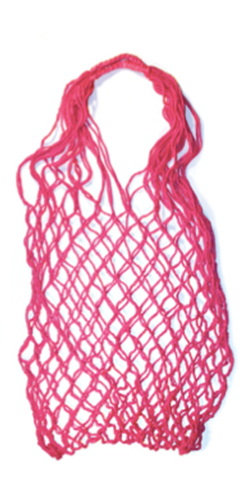 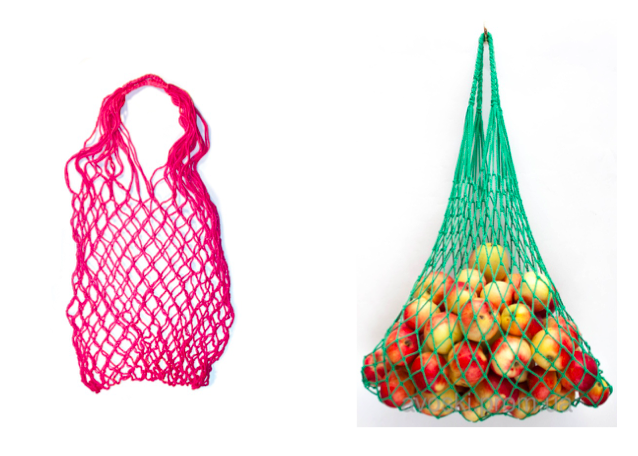 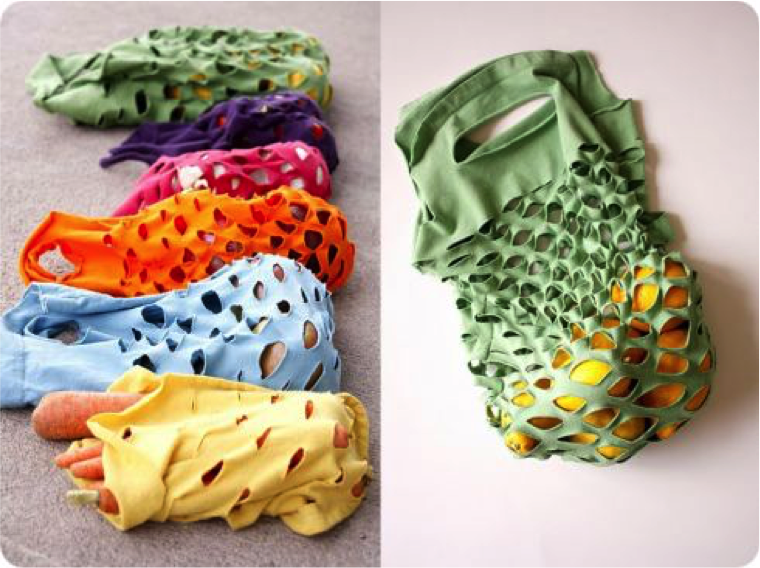 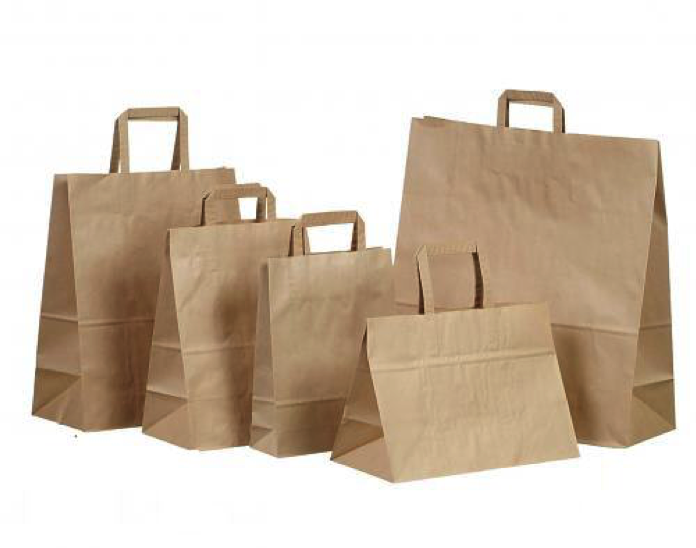 Спасибо за внимание!